Skandinávský film II, podzim 2010
Politizace norského kulturního života „Sociálnědemokratické peklo“
Kinematografie 70. let
Ekonomický vzestup a radikalizace norského politického života
1968 studentské bouře (v Norsku demonstrace proti Vietnamu, atomové bombě)
1969 první vrty v Severním moři (v 90. letech patří Norsko k největším producentům ropy  na světě)
1972 První referendum o vstupu do EU. Zamítnuto.
1973 Vznik krajního marx-leninsko-maoistického uskupení AKP (m-l) Arbeidernes Kommunistparti (marxist-leninistene)
Karolína Stehlíková, Skandinávský film II, podzim 2010
Oddvar Bull Tuhus
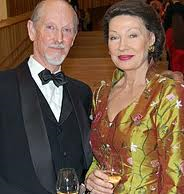 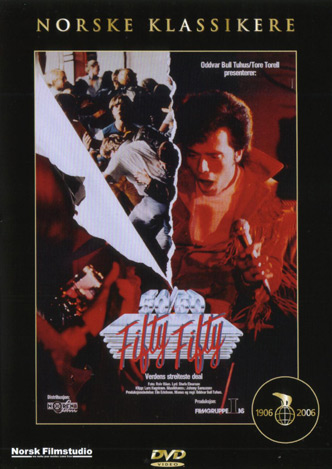 Stávka, 1974

Obrázek není
1980 1958
1982 Fifty fifty
1983 Hokejová horečka
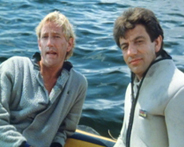 Blücher, 1988
Karolína Stehlíková, Skandinávský film II, podzim 2010
Pål Bang-Hansen
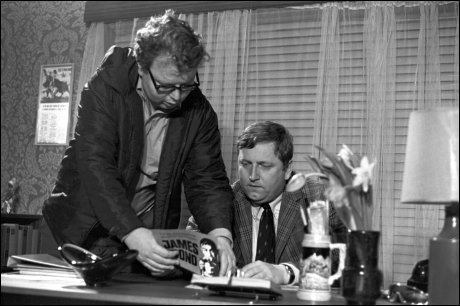 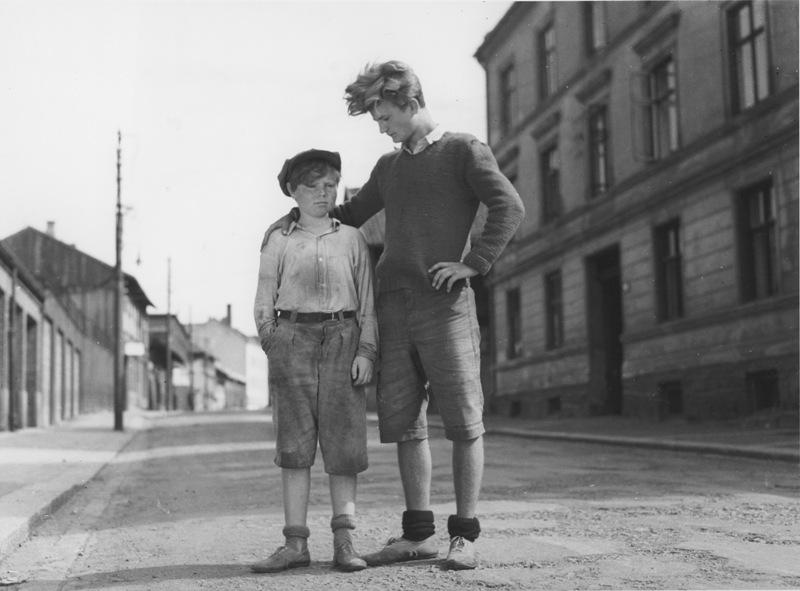 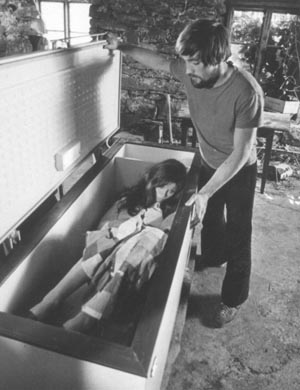 Norské kostky, 1972
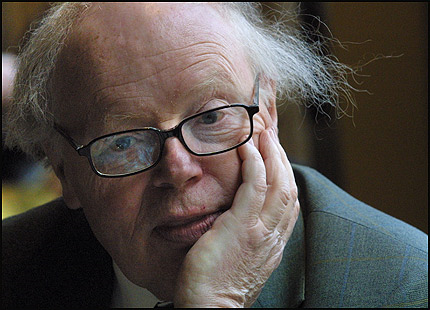 Pryč na dobu neurčitou,  1974
Karolína Stehlíková, Skandinávský film II, podzim 2010
Nejpopulárnější filmy 70. let
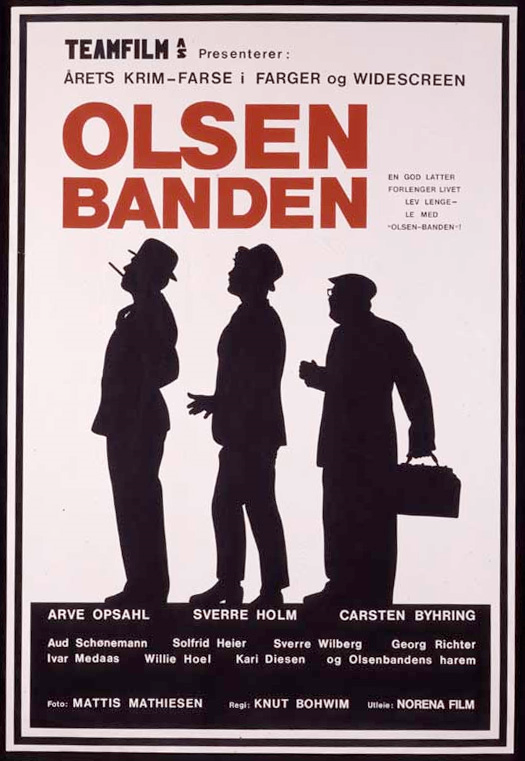 Olsenův gang
Velká cena na Sevřeném srázu
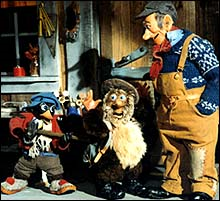 Karolína Stehlíková, Skandinávský film II, podzim 2010
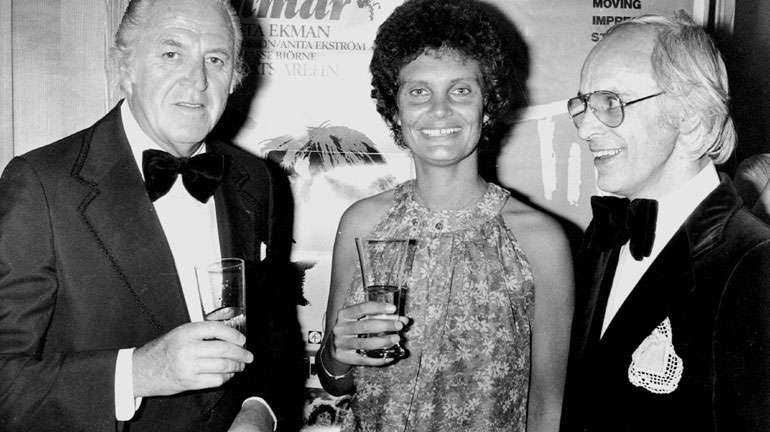 Anja Breienová
Dědictví, 1979
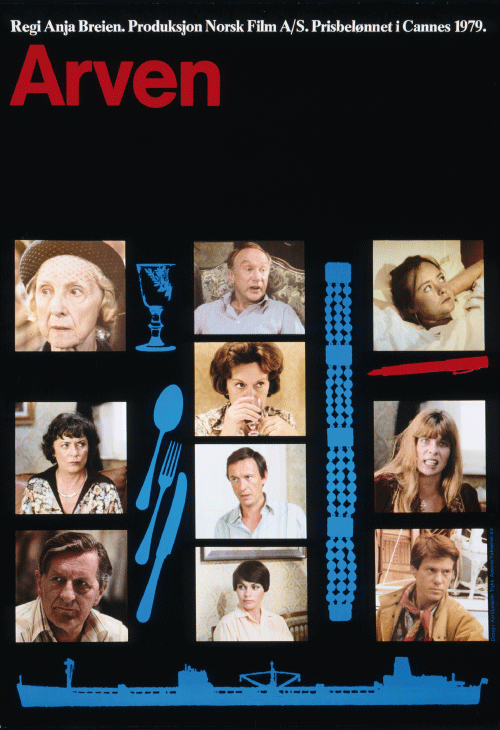 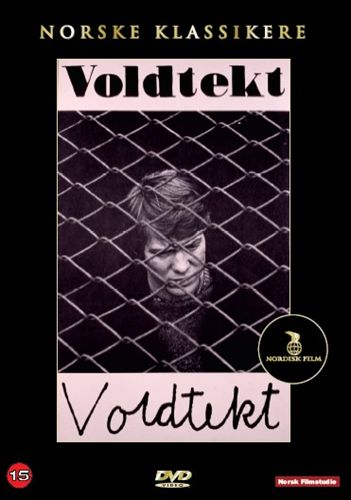 Znásilnění, 1970
Manželky, 1975
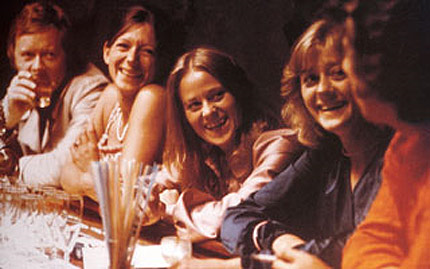 Karolína Stehlíková, Skandinávský film II, podzim 2010
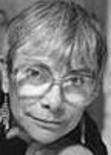 Team Film A/S
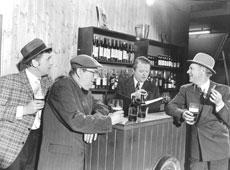 Nicole Macé
Sverre Udnæs
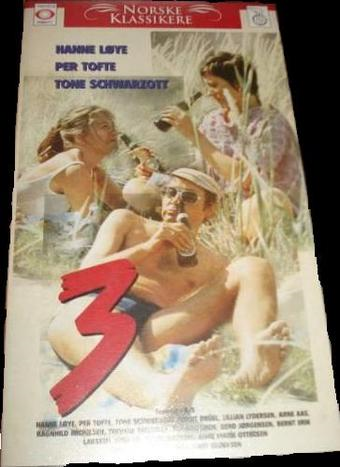 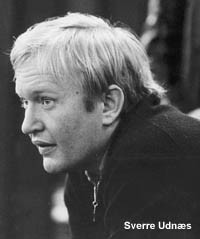 Olsenův gang
Paní Inger na Østråtu, 1975
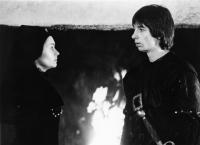 Karolína Stehlíková, Skandinávský film II, podzim 2010
3, 1973
EMI – Produksjon A/S
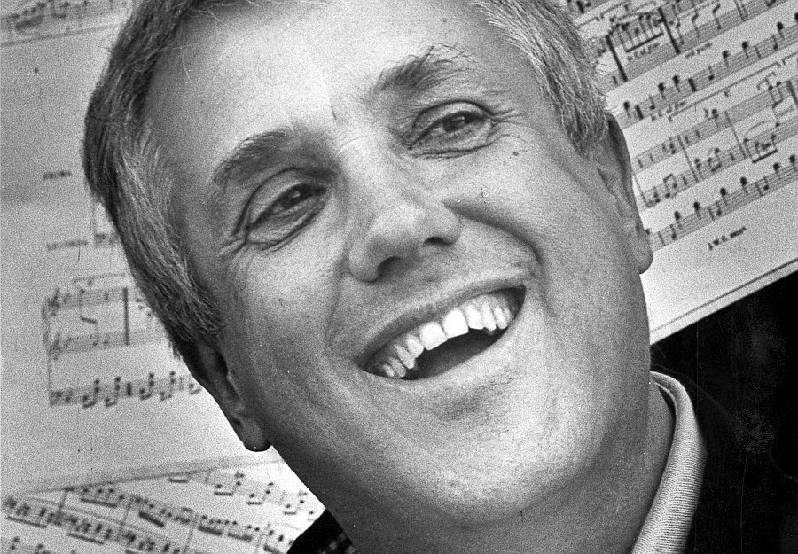 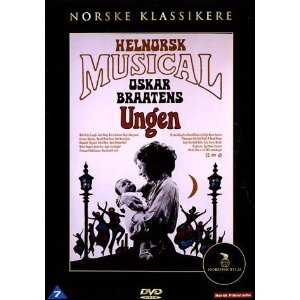 Egil Monn Iversen
Dítě, 1974, r. Barthold Halle
Karolína Stehlíková, Skandinávský film II, podzim 2010
Malte Waldman a Sølve Skagenpolitický dokument
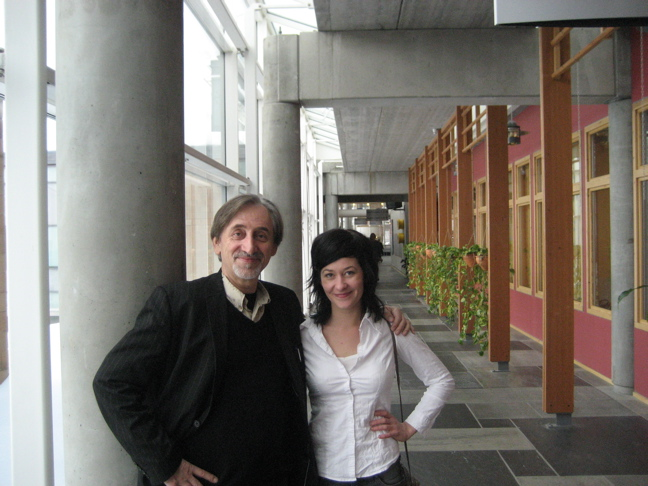 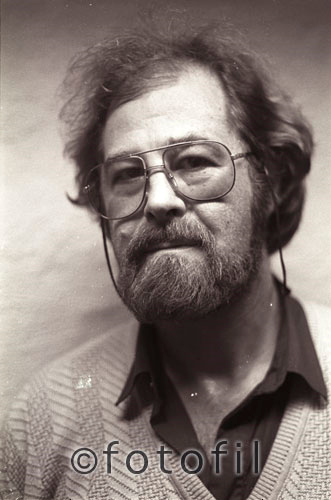 Sølve Skagen
Malte Waldman
Komu patří údolí Tyssedal?, 1975
Stát na svém!, 1976
Napříč zákonem, 1979
Karolína Stehlíková, Skandinávský film II, podzim 2010
Svend Wam a Petter Vennerød
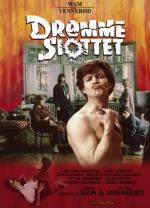 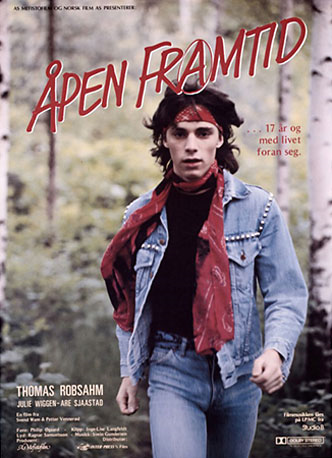 Lasse & Geir, 1975
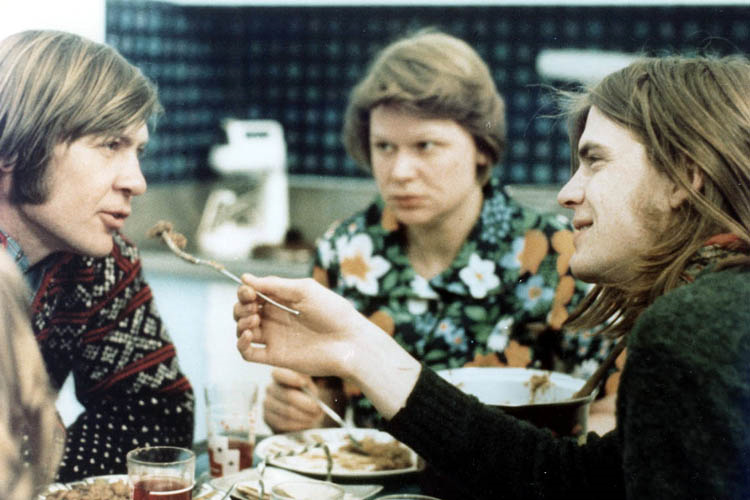 Zámek snů, 1986
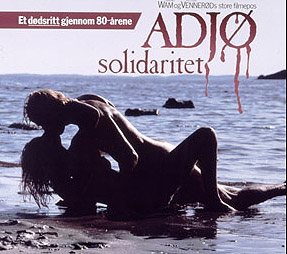 Otevřená budoucnost, 1981
Sbohem solidarito, 1985
Karolína Stehlíková, Skandinávský film II, podzim 2010